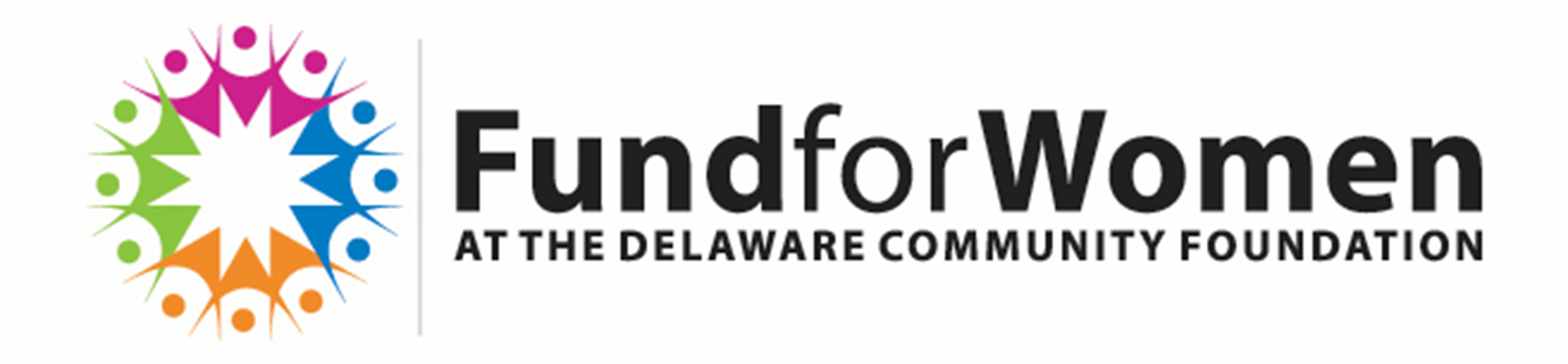 GRANT REVIEWER WORKSHOP
2024 GRANT CYCLE
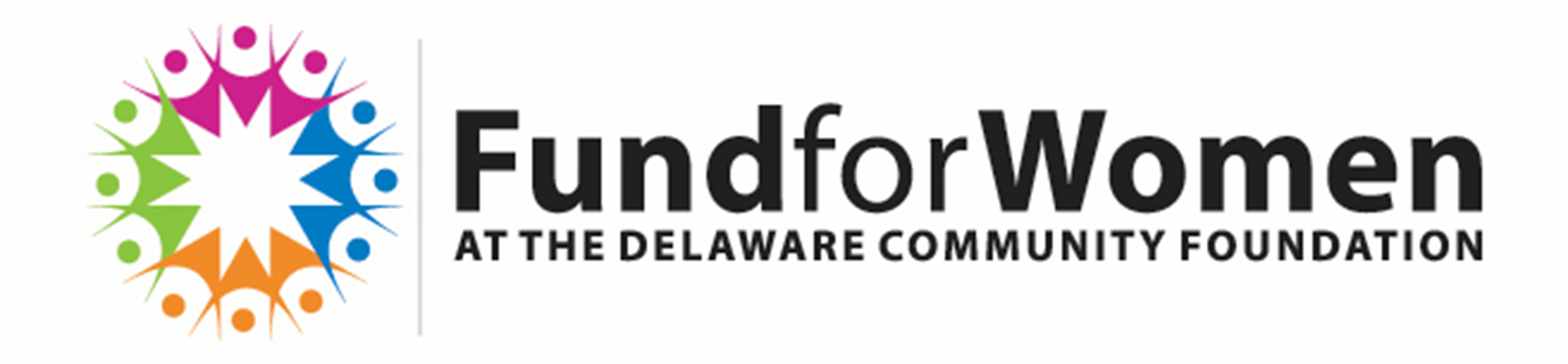 OVERVIEW
AGENDA
Welcome
Grant Committee Introductions and Responsibilities
2024 Timetable
2024 Grant Application Rubric
Tips/Focus
Foundant Overview 
Q&A
GRANT COMMITTEE
INTRODUCTIONS

OVERVIEW/RESPONSIBILITIES
Three-year commitment
Review grant applications, score according to rubric and ultimately select final grantees.
Attend this training
Attend final selection meeting - March 7th* (Zoom meeting)
Attend the award ceremony, if possible (May 15th)
GRANT COMMITTEE
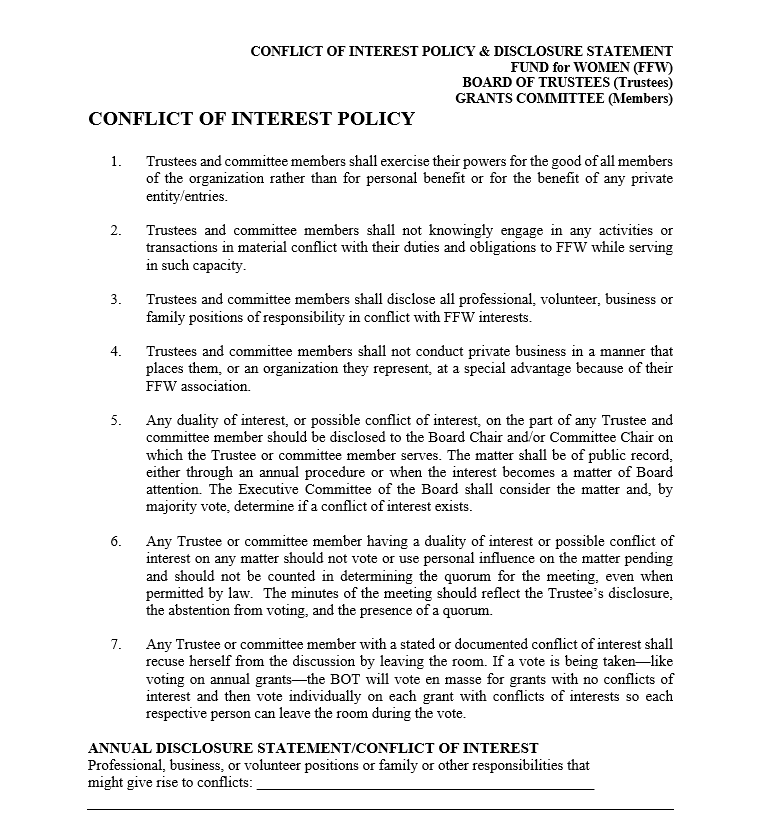 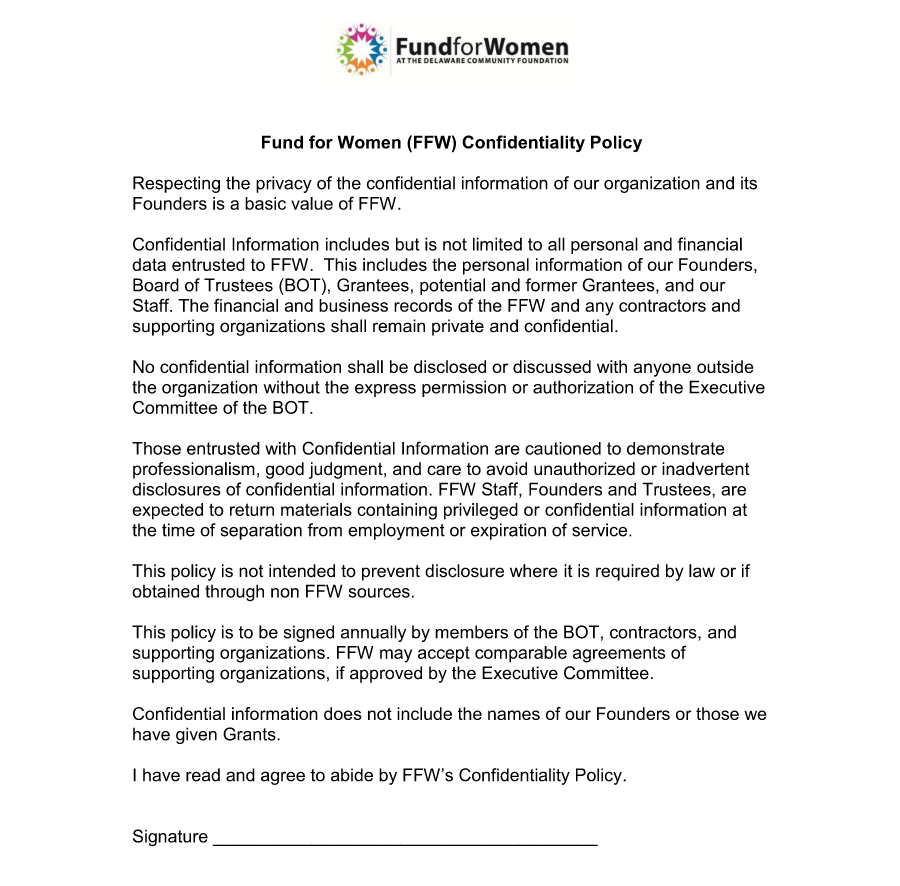 [Speaker Notes: Conflict of interest and confidentiality]
Jan.     1 – 31
Applications accepted online via Grant Portal
Feb.     6-16
First round of grant reviews
Thursday, March 7
Final review meeting-via Zoom
May 15
Grant Awards Ceremony, DelTech in Dover
2024 GRANT CYCLE
April
Successful applicants submitted to the FFW and DCF Boards for approval. Approved applicants will be notified.  All applicants will be able to request reviewer comments.
Jan. 16 & 24
Grant Reviewer Workshops
Feb 21-29
Second round of grants
GRANT APPLICATION CRITERIA AND GUIDELINES
Applications must:
Address the needs of Delaware women and/or girls
  Provide proof of the Agency’s exempt status under section 501(c)3 of the Internal Revenue Code
  Include a detailed description of the project budget, and the organization’s budget
  Be received by Midnight on January 31, 2024.
  All 2023 grant recipients, must be current on their grant evaluations before submitting an application for 2024
[Speaker Notes: We use Guidestar to confirm 501c3 status
The sooner you submit your application, the more time I have to review and get back to you if anything is missing or needs to be updated.  If you wait until the 31st, there won’t be time for you to submit updates.]
GRANT APPLICATIONS TO BE EXCLUDED
If any of the following apply:
Funding request is for an individual
 Organization does not have 501(c)3 status
 Funding request is for capital
 Funding is for debt reduction
 Project is for an endowment campaign
 Request for funding exceeds $15,000
 Agency received a prior FFW grant and failed to submit a timely final grant evaluation of the project
[Speaker Notes: Historically, the final report is due by September 30th of the year after the award - this gives 16 months after actually receiving the grant.  This past cycle because of COVID, we are just finishing up the 2019 grant final reviews.]
RATING CRITERIA
The Fund for Women focuses its grant-making on programs     relating to:
Health, wellness and life skills that lead to future economic self-sufficiency  for girls and women in Delaware

 Many programs that could lead to future economic self-sufficiency, include:
Arts, sports, mentoring, education, food, financial literacy, clothing, jobs training, etc.

 Remember our mission: “To empower women and girls to achieve their potential”
[Speaker Notes: We use Guidestar to confirm 501c3 status
The sooner you submit your application, the more time I have to review and get back to you if anything is missing or needs to be updated.  If you wait until the 31st, there won’t be time for you to submit updates.]
FINANCIALS
FINANCIAL STATEMENT
Statement of Revenue page of your 990 part VIII for 2021/22
Accounting records showing the board approved budget and actuals
CURRENT OPERATING BUDGET
PROJECT BUDGET
Clearly and specifically itemize the costs that will be covered by a Fund for Women Grant –
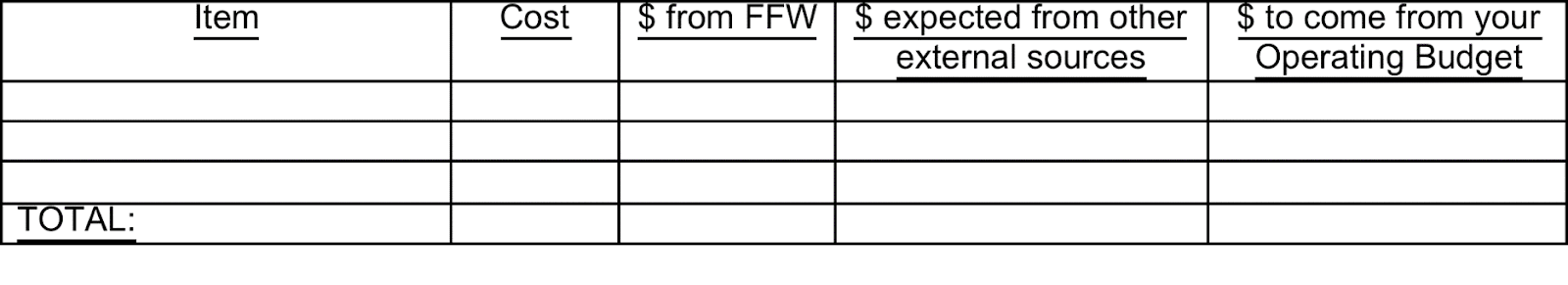 [Speaker Notes: This is a benefit when we use the synergies of other agencies to make the project successful.]
ADDITIONAL QUESTIONS/PROCESS:
ATTACHMENTS
We have added a chance to attach a short video link talking about the importance of their program and why we should fund it. This is optional
Optional upload of any additional items, pictures, PowerPoint, ect.
[Speaker Notes: We use Guidestar to confirm 501c3 status
The sooner you submit your application, the more time I have to review and get back to you if anything is missing or needs to be updated.  If you wait until the 31st, there won’t be time for you to submit updates.]
ADVOCACY CONNECTION:
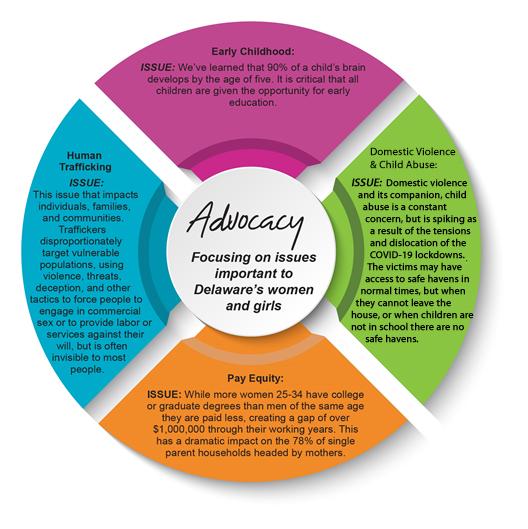 FFW Advocacy Alignment:      this will not impact scoring; we are using this to keep our advocacy group connected with the grant requests we are seeing 

FFW Advocacy Focus Areas
[Speaker Notes: We use Guidestar to confirm 501c3 status
The sooner you submit your application, the more time I have to review and get back to you if anything is missing or needs to be updated.  If you wait until the 31st, there won’t be time for you to submit updates.]
DIVERSITY, EQUITY AND INCLUSION:
We have removed our attachment for demographic information about your program recipients 
We have added an entire section towards the end of the application, asking for questions about your organization, and your efforts around DEI
This information will not impact your chances for an award, the reviewers will not see this information.
We are hoping that by asking this information, it will prompt your organization to begin these conversations and tracking if you have not already done so.
[Speaker Notes: We use Guidestar to confirm 501c3 status
The sooner you submit your application, the more time I have to review and get back to you if anything is missing or needs to be updated.  If you wait until the 31st, there won’t be time for you to submit updates.]
TIPS/FOCUS
Take the following attributes into consideration as you evaluate/score:
The maximum is $15,000
  Overall value
  Proposal is clear, organized and complete
  Plan for recruiting participants in the project
  Collaboration/Leveraging (with other entities)
  Innovation/Creativity/Uniqueness
  Number of people impacted
  County/Counties served
[Speaker Notes: We use Guidestar to confirm 501c3 status
The sooner you submit your application, the more time I have to review and get back to you if anything is missing or needs to be updated.  If you wait until the 31st, there won’t be time for you to submit updates.]
TIPS/FOCUS
Take the following attributes into consideration as you evaluate/score:
Need and value of service offered
  Clear goals and objectives
  Clear description of project needs and the impact on the lives of recipients
  Reasonable allocation of resources
  Sound methodologies
  Reasonable and well documented plan for staffing the project
  Clear plan to measure results
[Speaker Notes: We use Guidestar to confirm 501c3 status
The sooner you submit your application, the more time I have to review and get back to you if anything is missing or needs to be updated.  If you wait until the 31st, there won’t be time for you to submit updates.]
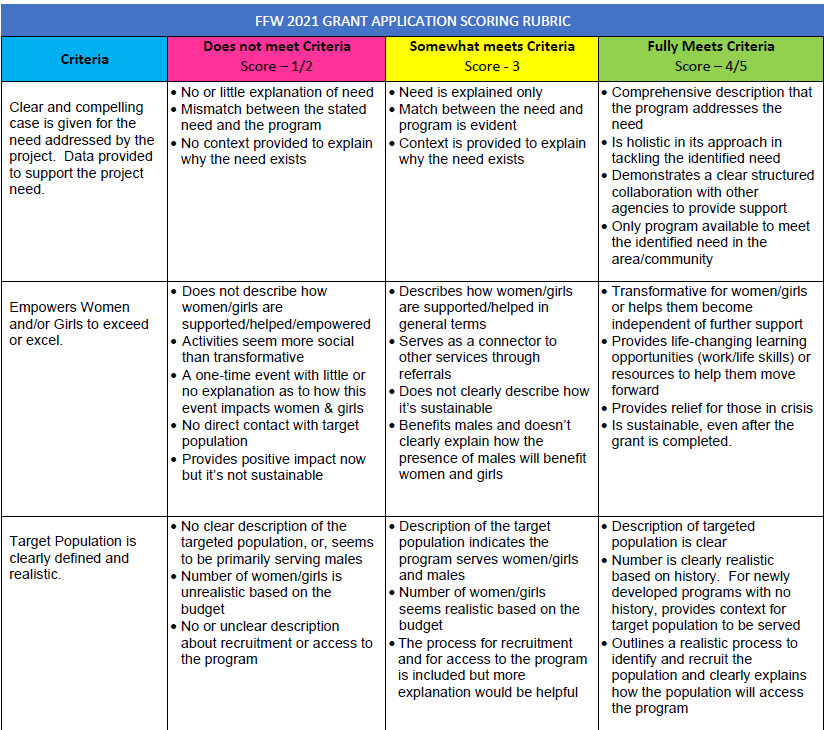 RUBRIC
RUBRIC
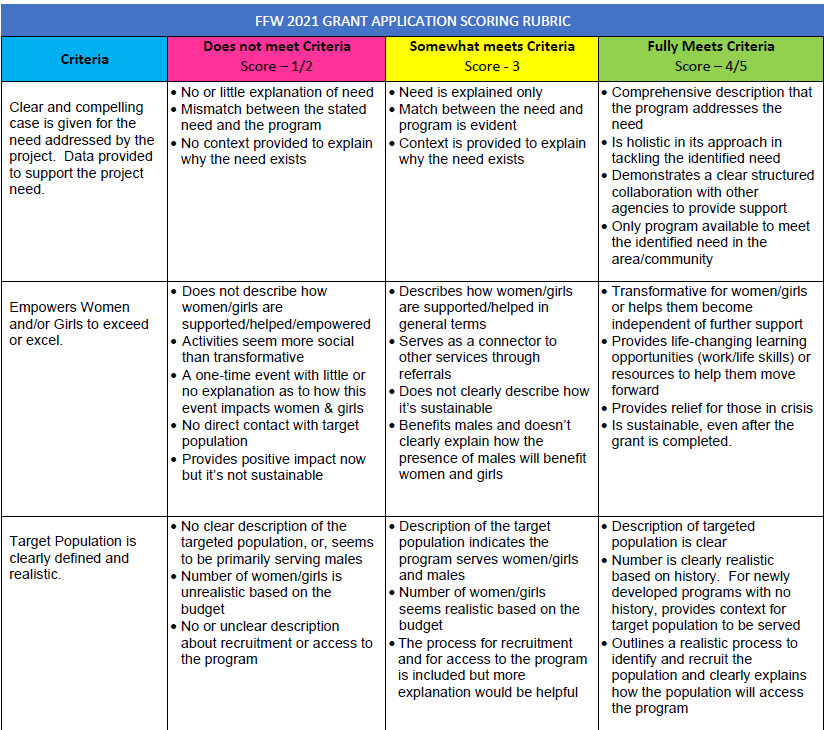 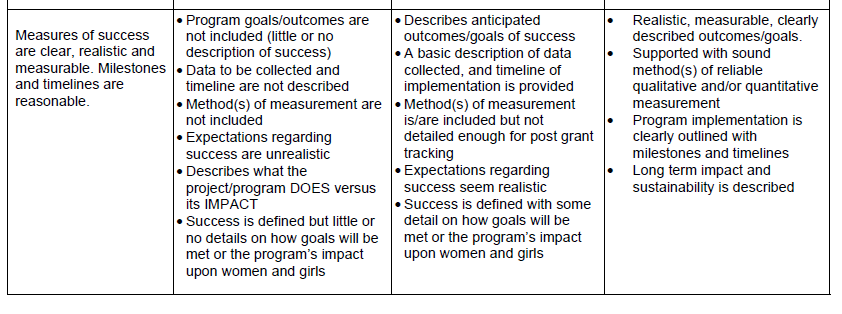 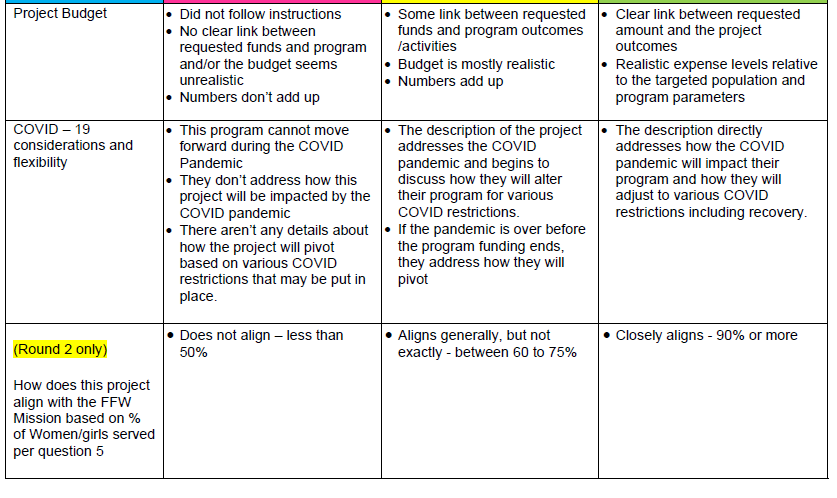 REVIEWER ACTIONS, COMMENTS AND OBSERVATIONS
It’s important to include comments.  Many unsuccessful applicants have reached out to me for their comments so that they can improve their request for this year.
  Timely completion of the review
  Bell shaped curve scoring (not every application can be a 10)
[Speaker Notes: Historically, the final report is due by September 30th of the year after the award - this gives 16 months after actually receiving the grant.  This past cycle because of COVID, we are just finishing up the 2019 grant final reviews.]
EXAMPLE COMMENTS
RECUSAL
Do not rate the application if:

You are on its Board
Employed by the organization
Have a current contract (or are in negotiations for a new contract) with the organization
Currently receive direct services from the organization


Please review all grants as soon as you can and contact Kim Ilardi if you have any conflicts of interest and you need to recuse yourself
[Speaker Notes: We use Guidestar to confirm 501c3 status
The sooner you submit your application, the more time I have to review and get back to you if anything is missing or needs to be updated.  If you wait until the 31st, there won’t be time for you to submit updates.]
FOUNDANT OVERVIEW
Create an account - Foundant
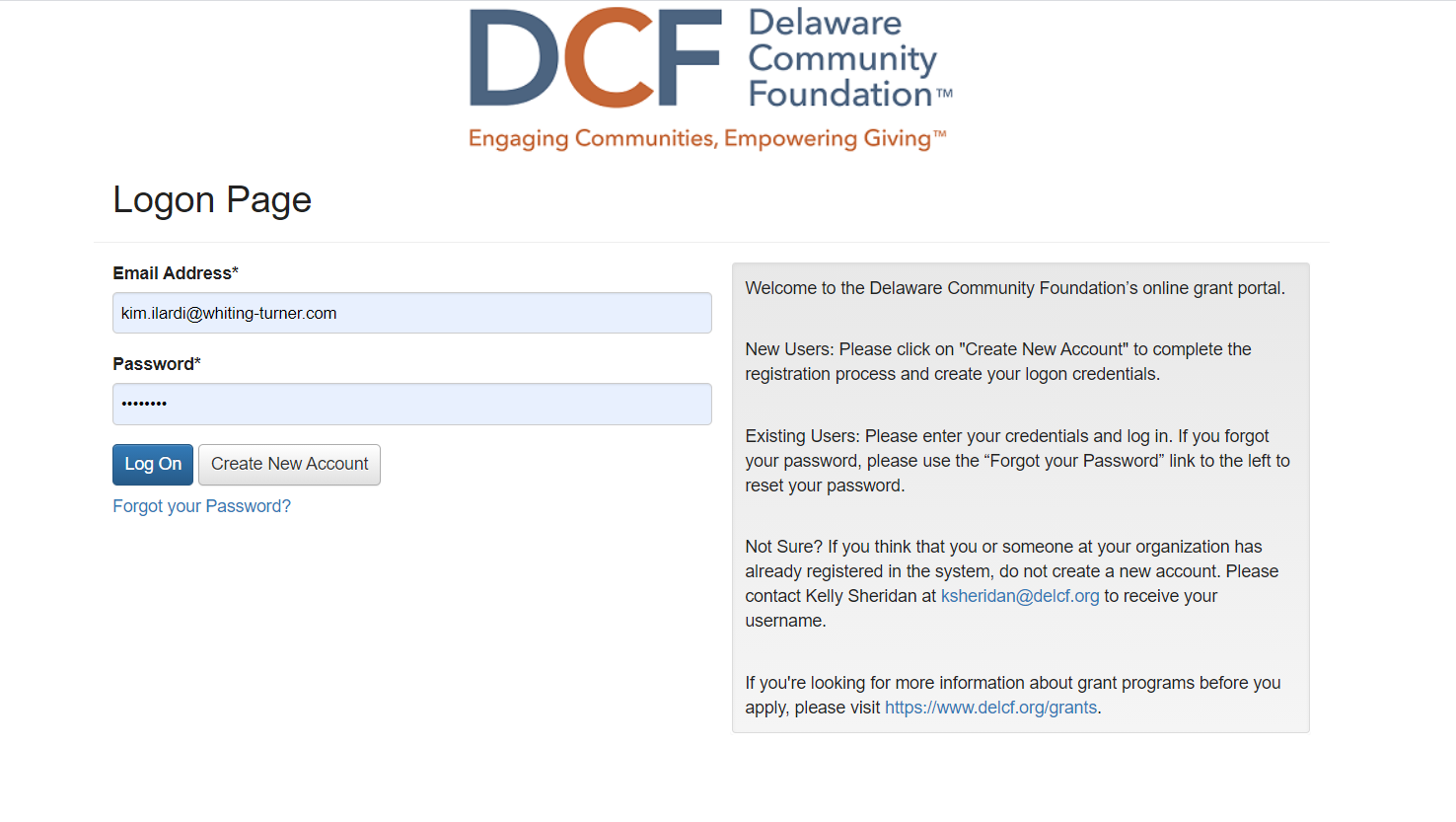 [Speaker Notes: Enter your email
Click on “Forgot Password”  and follow the instructions
Recommend you create a new password]
FOUNDANT OVERVIEW
Assigned Grants
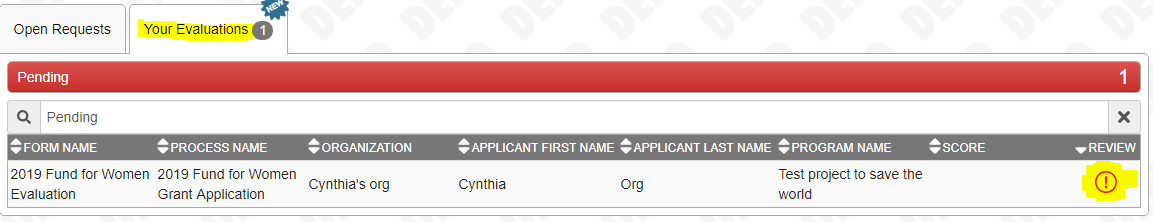 [Speaker Notes: Click on “Your Evaluations”
Click on the “!”]
FOUNDANT OVERVIEW
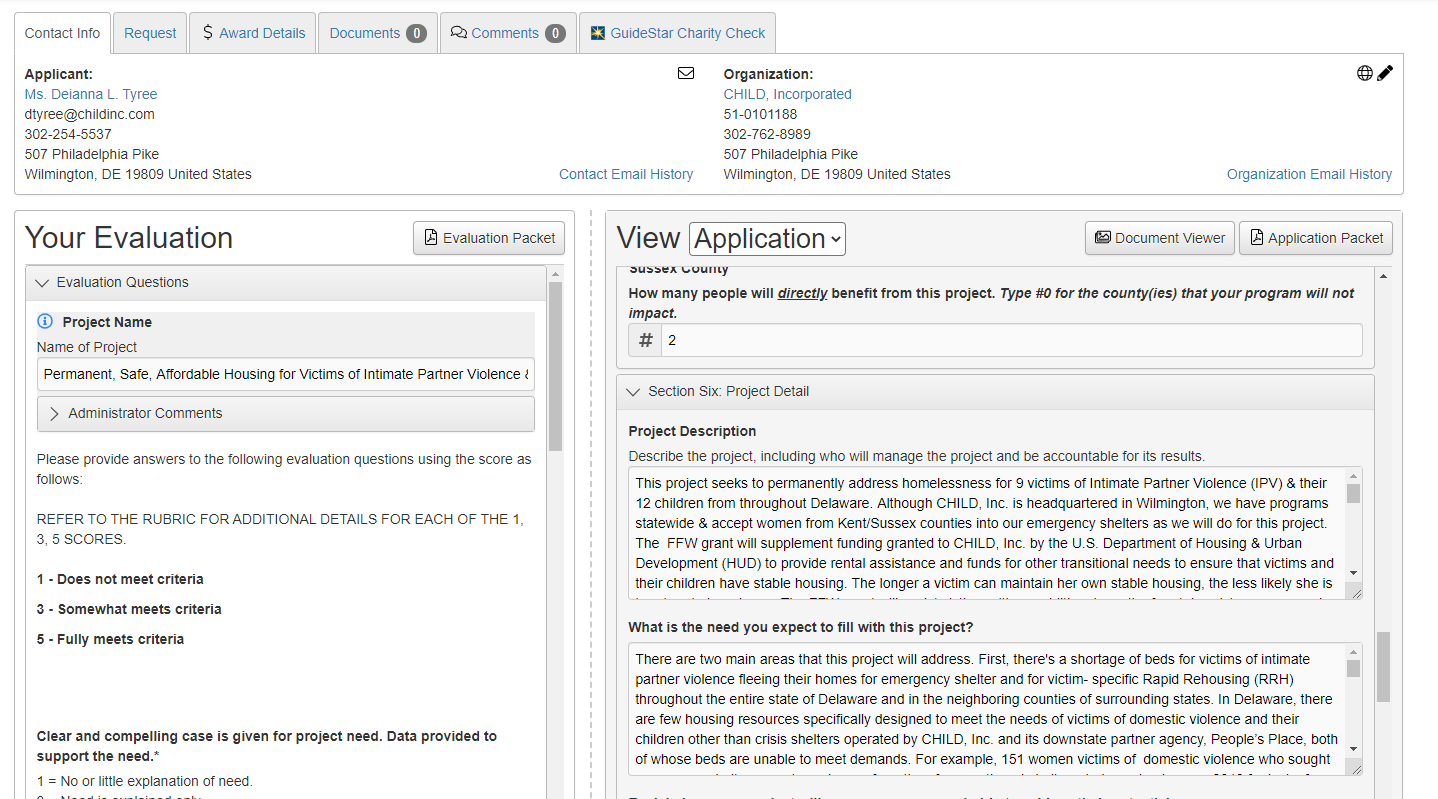 [Speaker Notes: Click on “DOCUMENT VIEWER” to see the budget.
Score each of the key attributes and provide comments (on left of screen).
Save once completed]
QUESTIONS
?
?
Questions
Katie Johnson, Grants Chair
Grants@defundforwomen.com
302.563.6830
[Speaker Notes: Thank you for serving!!!]